Kuvataide elokuva ja video
ANTTI LOKKA 2023
22.11.2023
JYU. Since 1863.
1
ANTTI LOKKA
MEDIAKULTTUURIEN MUUTOKSIA
FAKTA                          M       		 FIKTIO
TEKIJYYS                       U               KÄYTTÄJYYS
YKSISUUNTAINEN         R               VUOROVAIKUTTEINEN
LOKAALINEN     	        R               GLOBAALINEN
VERBAALINEN              O                VISUAALINEN
_____________              S                 ______________                                 
						
															Lähde: Mediat nuorten arjessa, JYY 2001
ANTTI LOKKA
ELOKUVAN GENRET

	päägenret: fiktio ------- dokumentti
	kokeellinen		sci-fi		lännen
	toiminta		draama	komedia
	avantgarde  lasten	 animaatio
	sota	crossoverit 		alagenret
	spektaakkelit 	kauhu       musiikki   __________
	
						
					                                                      
												   James Monaco; How to read a film 2010
REPRESENTAATIO   = esittämisen tapa
miten mediat tuottavat 
todellisuutta
millaisin välinein
kenen näkökulmasta
todellisuuden peili

kuva ja sana
multimodaalisuus

					    

Stanley Kurrick: Hohto 1980
lähde: Janne Seppänen; Visuaalinen kulttuuri 2005
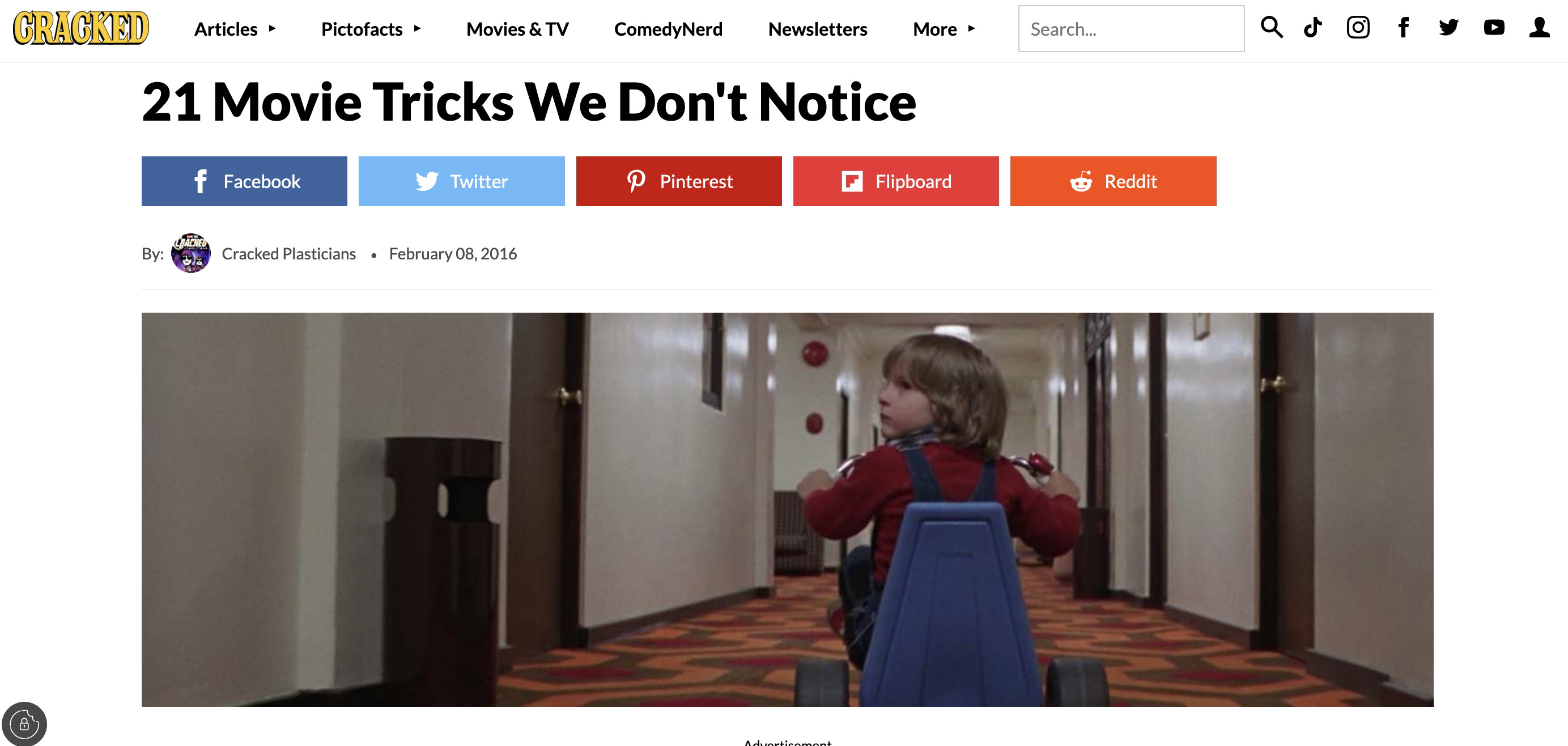 SEMIOTIIKKA
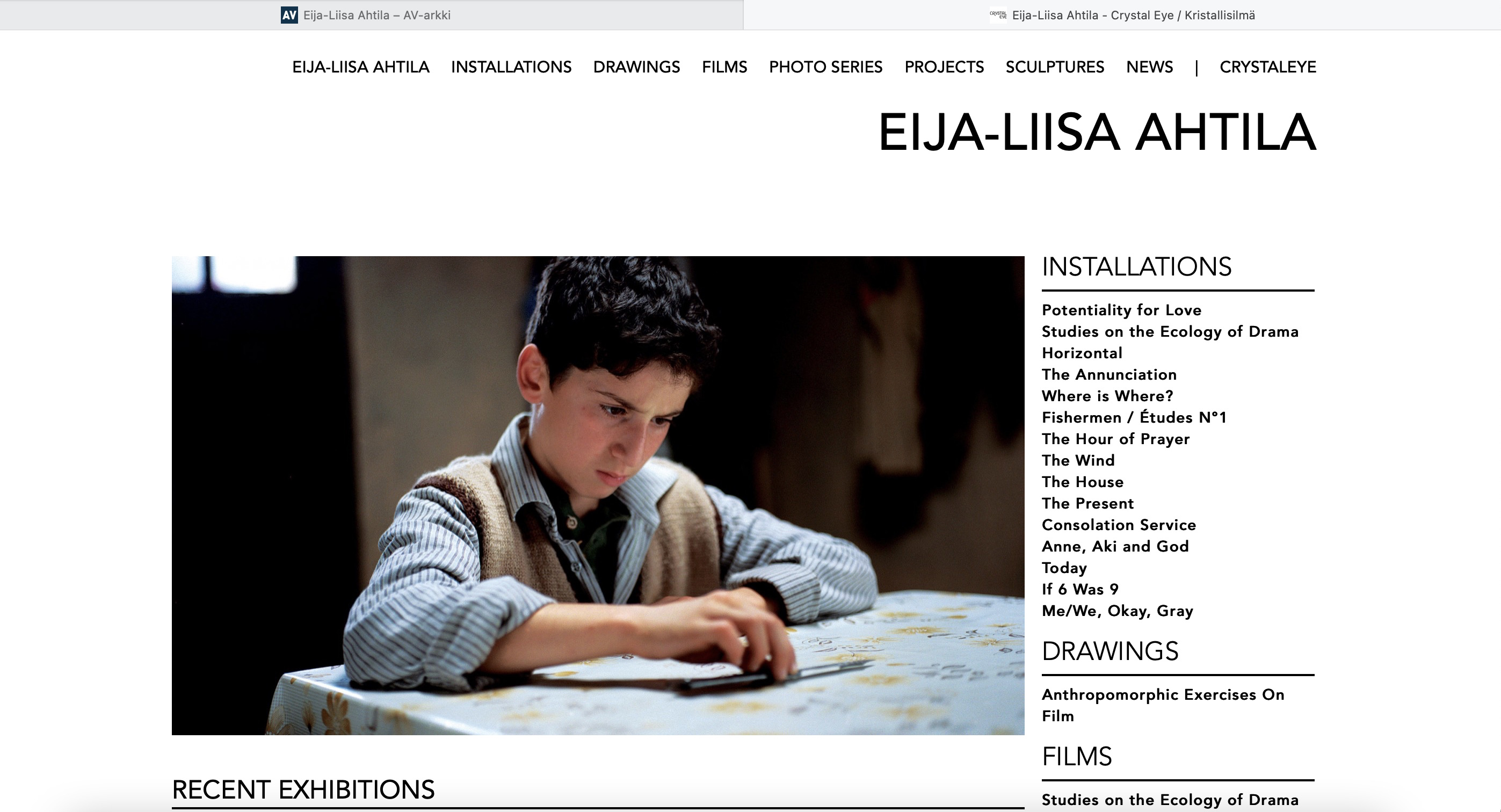 denotaatio ilmimerkitys
konnotaatio sivumerkitys

ikonisuus esittävyys
metafora kielikuva

kuvalliset muuttujat
paradigma = merkit
syntagma = kokonaisuus



                                
                             L													
																	
         																			Seppänen & Väliverronen Mediayhteiskunta 2013
HOLLYWOOD – ESTETIIKKA
1.       Ajan, paikan ja henkilöiden logiikan säilyminen; katsojalle 
          on selvää mistämennään mihin ja keitä on kuvassa.
    Äänen ja akustiikan jatkuvuus ja logiikka
    Katseen jatkuvuus –näkökulmaotos
   180 asteen sääntö l. suojaviiva
    Kuva- ja vastakuva, sommittelu
    Liikkeen ja lavastuksen  jatkuvuus
    Alku - juonenkäänteet – loppu
8.       Kameran liikkeet


		           
			                                                                                                              lähde: Bordwell-Thompson; Film Art,an Introduction 1997
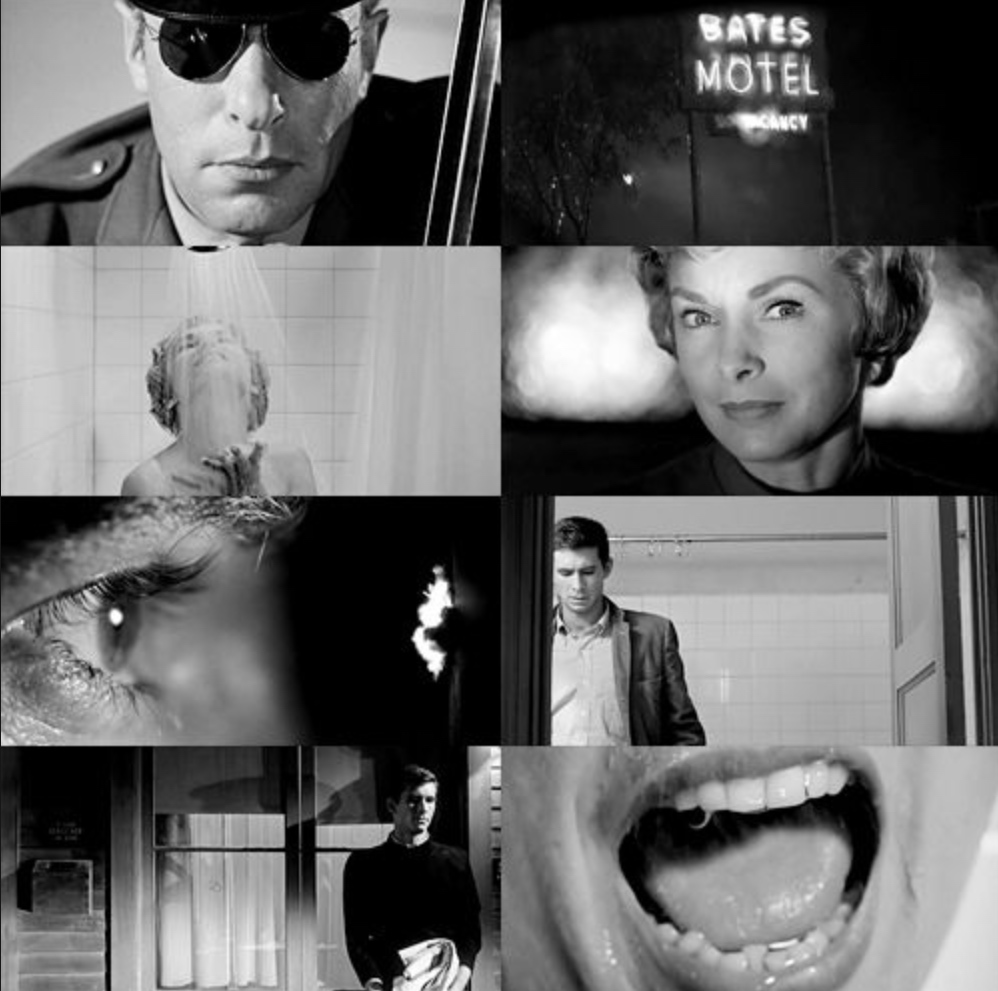 kuvakoot ja sommittelu                              Alfred Hitchcock; Psyko 1960
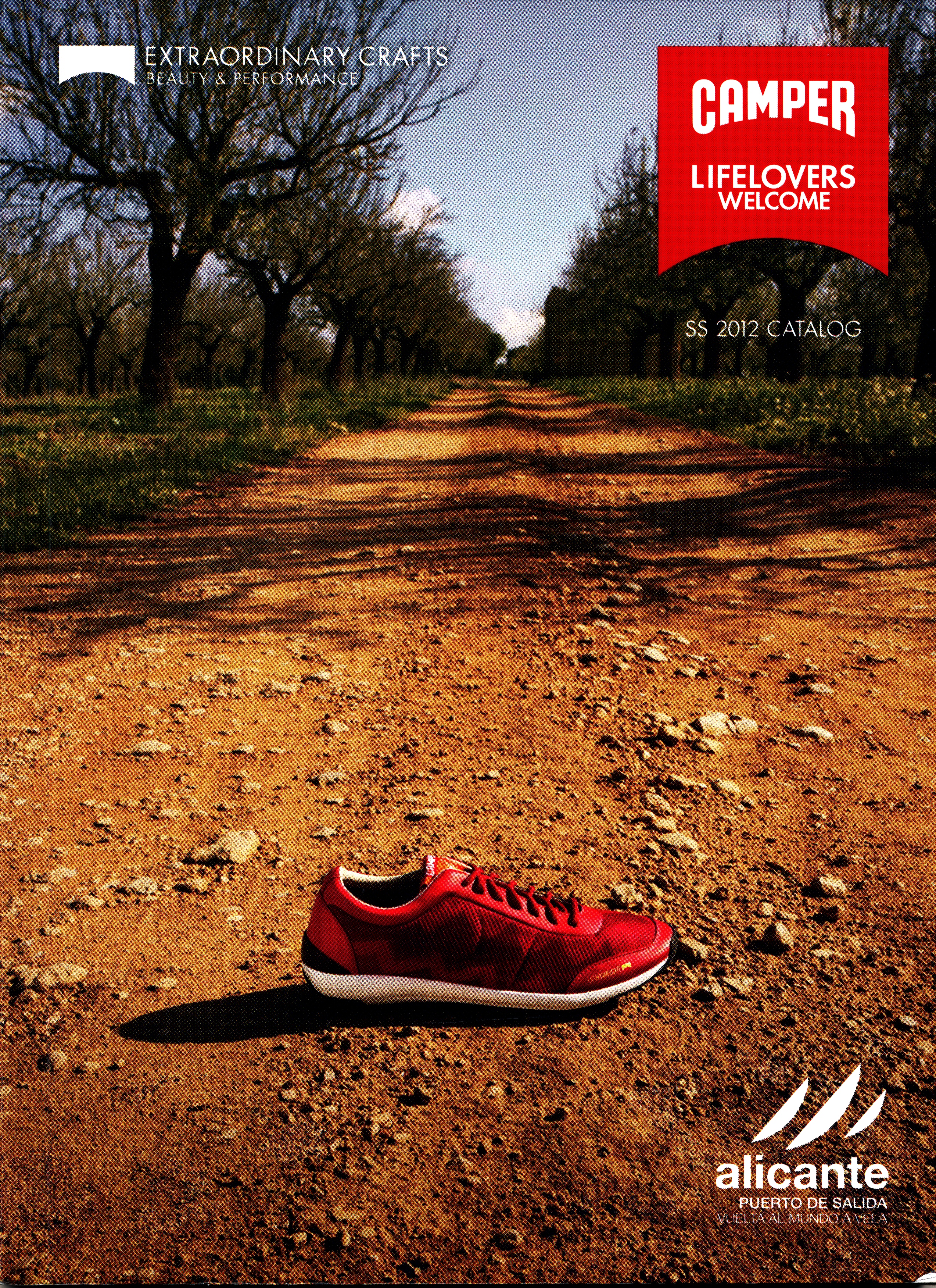 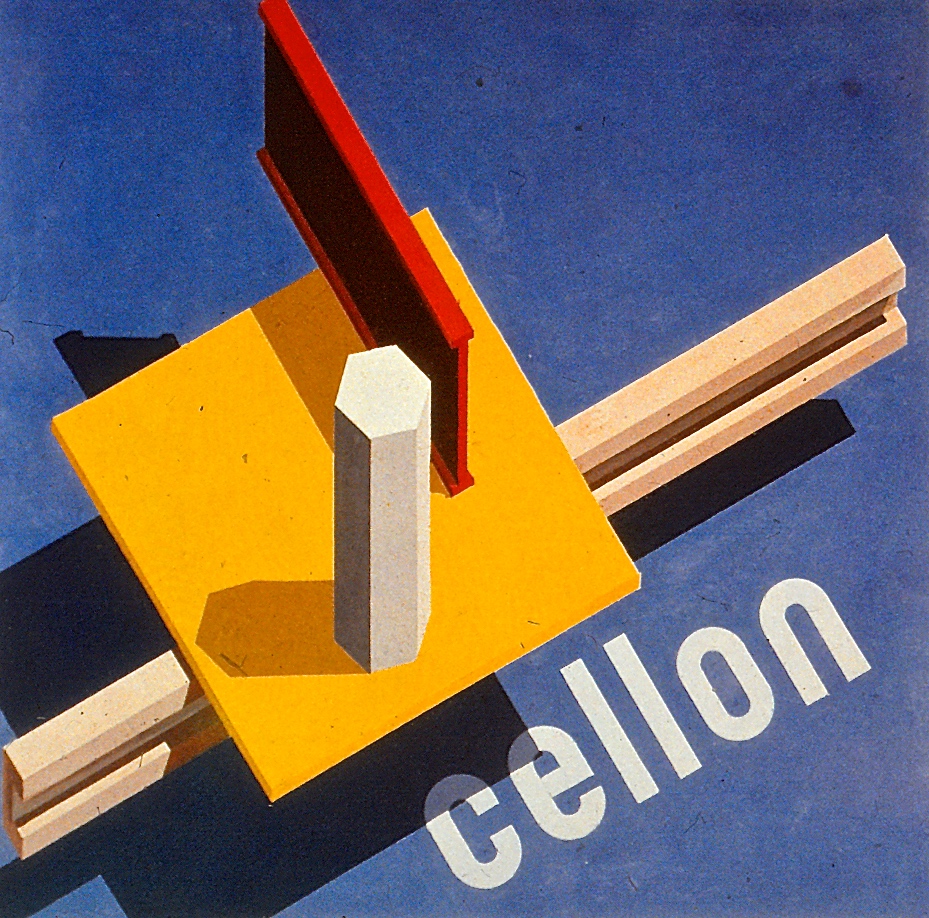 kuvakulmat
kuvauskulmat / suojaviiva
valaisu
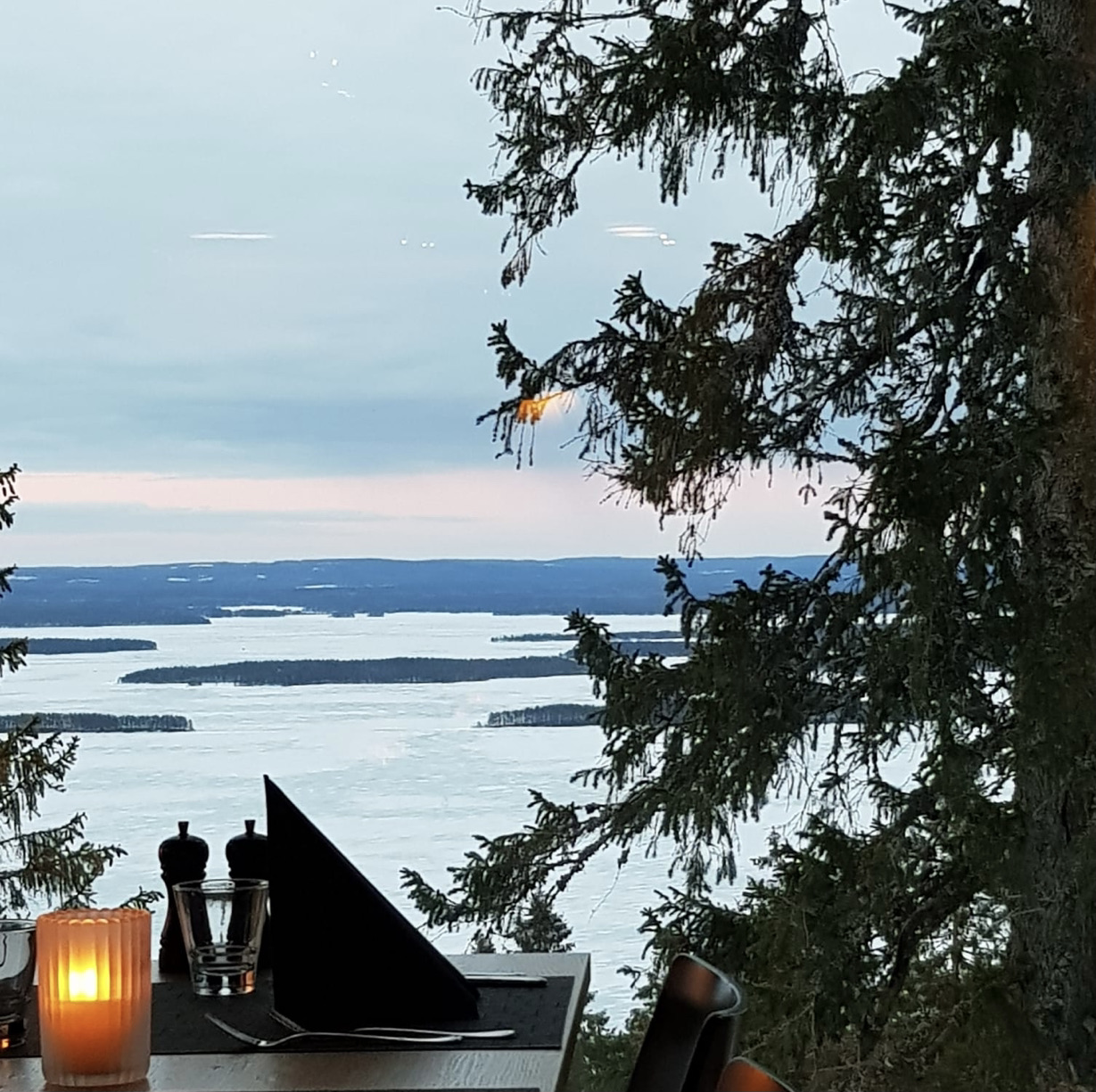 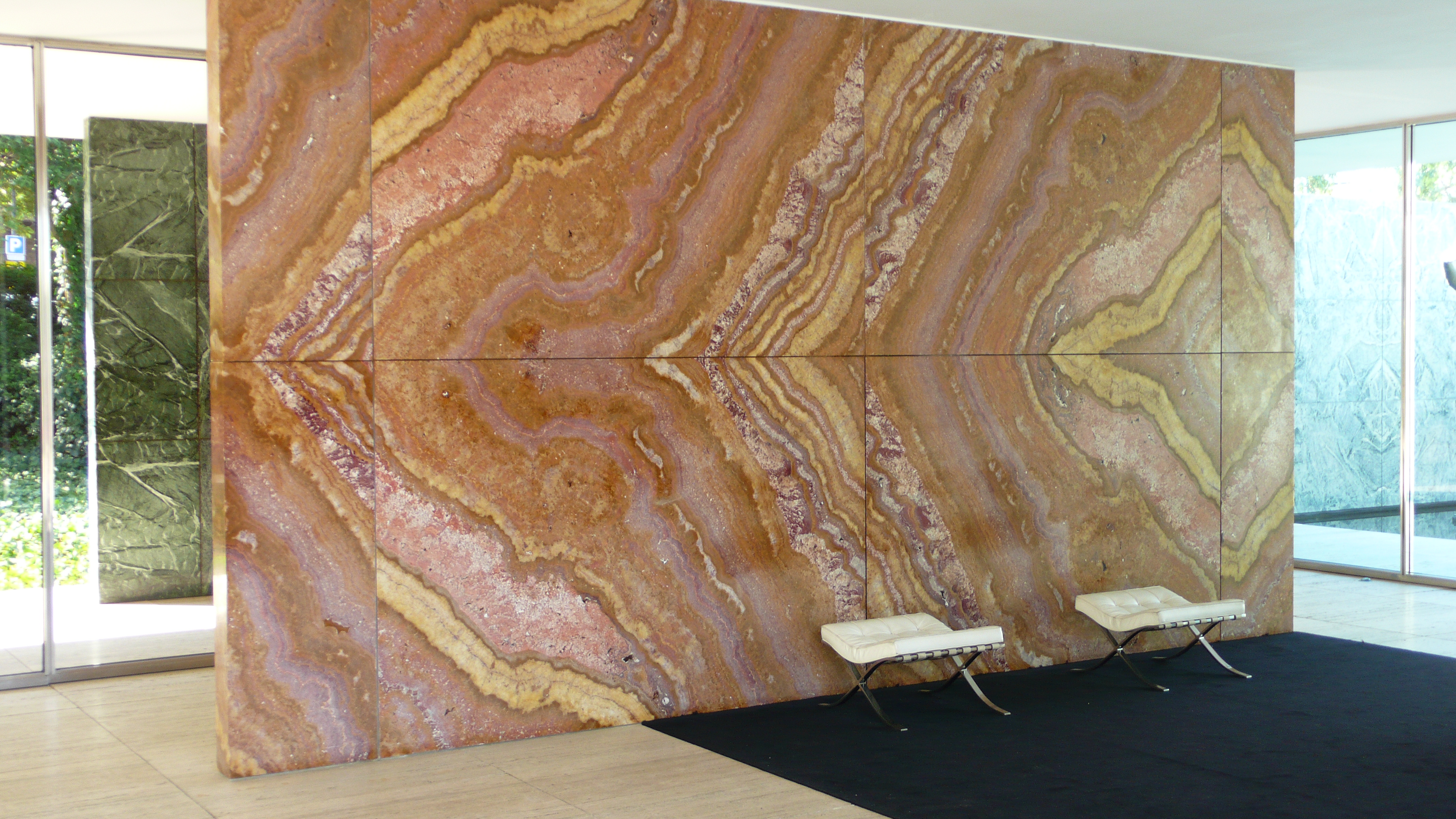 ANTTI LOKKA
KERRONTATYYLIT / Dokumentti
1. Kertomus eli juonellinen dokumentti

2. Avoin muoto. Punainen lanka katsojan päässä. Haastattelu tai väittely.

3. Antropologinen tapa. Pitkiä kuvia, pitkä kesto, seurataan mitä tapahtuu, tekijän valinnat tärkeitä

4. Kuva- ja äänikollaasi Vaatii runsaat
	arkistot. Liittyy videotaiteeseen ja uuteen mediaan sekä internetiin.
Andre Bazin; elokuvan lajit 1990
KIITOS OSALLISTUJILLE!
ANTTI LOKKA
22.11.2023
JYU. Since 1863.
12